ИЗБОРНИ ПРОГРАМ У ПРВОМ РАЗРЕДУ ГИМНАЗИЈЕ
др Душан Лукић
[Speaker Notes: BELEŠKA: Želite da stavite drugu sliku na ovaj slajd? Izaberite sliku i izbrišite je. Sada kliknite na ikonu „Slike“ u čuvaru mesta da biste umetnuli svoju sliku.]
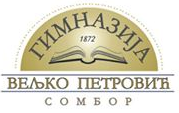 ОТВОРЕНА ВРАТА
Настава и учење изборних програма
Јавни час ученика по пројектима
Методе комуникације током реализације пројекта
1. Настава и учење изборних програма
ПРАВИЛНИК О ПРОГРАМУ НАСТАВЕ И УЧЕЊА ЗА ПРВИ РАЗРЕД ГИМНАЗИЈЕ

Министар, 
Младен Шарчевић
Број: 110-00-521/2018-04
Београд, 19. јуна 2018.
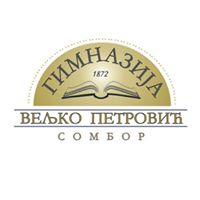 УЧЕШЋЕ У НАСТАВИ 114 – Одељења : Изборни предмети
УЧЕШЋЕ ПРОФЕСОРА
ГОСПАВА ПОЉАК
ДРАГАНА ШАРЧАНСКИ
др ТАТЈАНА СТОЈАНОВИЋ
др ЛИДИЈА НЕРАНЏИЋ ЧАНДА
МИЛИЦА МИЛИЧЕВИЋ
ЛАНА МАТИЈЕВИЋ
др СНЕЖАНА КЛЕПИЋ
ЗОРАН ДУПОР
БОЈАН МАРКОВИЋ
МИЛАН МАРИЋ
др ДУШАН ЛУКИЋ
2. Јавни час ученика по пројектима
КРИТЕРИЈУМИ ЗА ОЦЕЊИВАЊЕ
3. Методе комуникације током реализације пројекта
Миличевић проф. Милица
Х В А Л АН А П А Ж Њ И
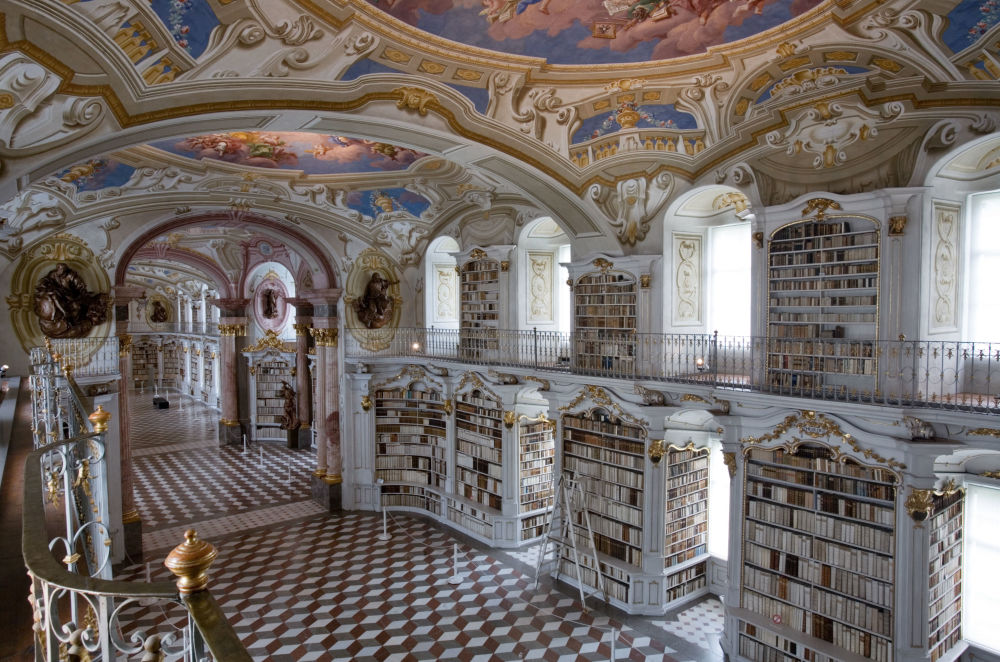